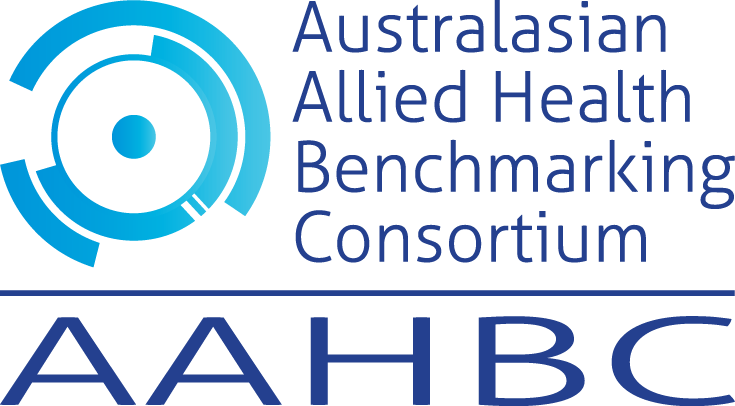 Australasian Allied Health Benchmarking Consortium
www.aahbc.org 
aahbc@outlook.com
Why?
Purpose of AAHBC is to collaboratively innovate allied health activity and workforce initiatives to ensure evidence based and quality outcomes for consumers, staff and our organisations.
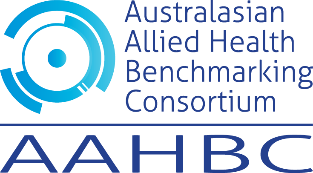 [Speaker Notes: Big statement, so here are some examples]
What?
Benchmarking & collaboration
AAHBC projects
Online learning platform for the minimum data set
Reviewing clinical care ratio recommendations
Staff modelling & recommendations
Reviewing data collection and reporting
Position paper for allied health staffing within acute and rehabilitation settings for adults within tertiary teaching hospitals
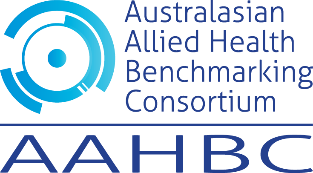 [Speaker Notes: Look at both inpatients and outpatients
Main focus on the core subset of AH, but would love to increase the representation from AH professions
Both formal and informal benchmarking & collaboration, support (e.g. learning from others with implementation of the eMR, support facilities implementing the eMR to get good data in to then get good data out)
Ask each other curious questions as they arise]
How?
Meet bi-monthly via Microsoft Teams, and aim for one face to face meeting each year
Regular informal networking amongst members
Website
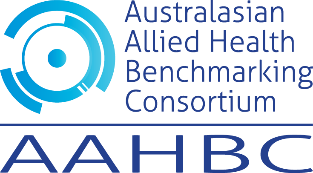 Who?
Allied Health representatives from tertiary, teaching hospitals across Australia and New Zealand

Current members
TAS
Launceston General Hospital
Royal Hobart Hospital
VIC
The Alfred Hospital
Geelong Hospital
The Northern Hospital
St Vincent’s Hospital
Sunshine Hospital
WA
Sir Charles Gairdner Hospital

New Zealand
Hutt Valley Hospital
Wellington Hospital
Under review
Australia
ACT
Canberra Hospital
NSW
Wollongong Hospital
QLD
Gold Coast University Hospital
Princess Alexandra Hospital
The Prince Charles Hospital
Sunshine Coast University Hospital
SA
Flinders Medical Centre
Lyell McEwin Hospital
Royal Adelaide Hospital
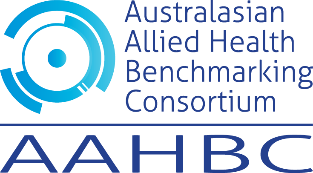 What next?
Join!
Membership criteria
Tertiary, teaching hospitals
Use of Health Activity Hierarchy to collect Allied health Activity data (formerly Allied Health Classification System)
Compliance with annual data audit
Agreement for each site to contribute to one project annually
Willingness to participate in rotating Chair roster based on location (State, Territory, NZ) 
Current membership fee is $100/year + GST
Future projects include
Investigate the use of PROMS & PREMS in allied health
Investigate issues with accessing data within the electronic medical record
Best practice statement for allied health data collection
Demonstrate value based healthcare through examples of health economics in use
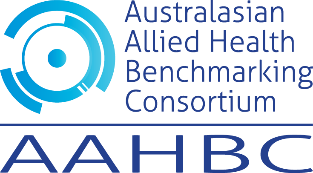 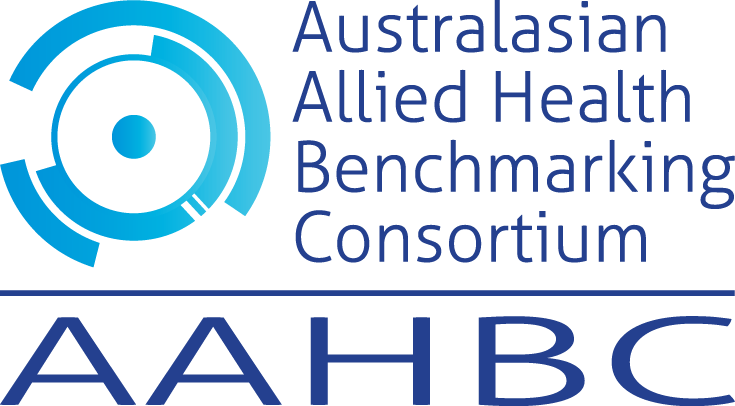 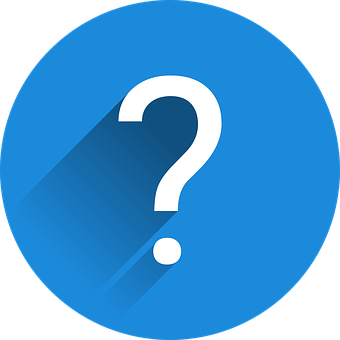 aahbc@outlook.com